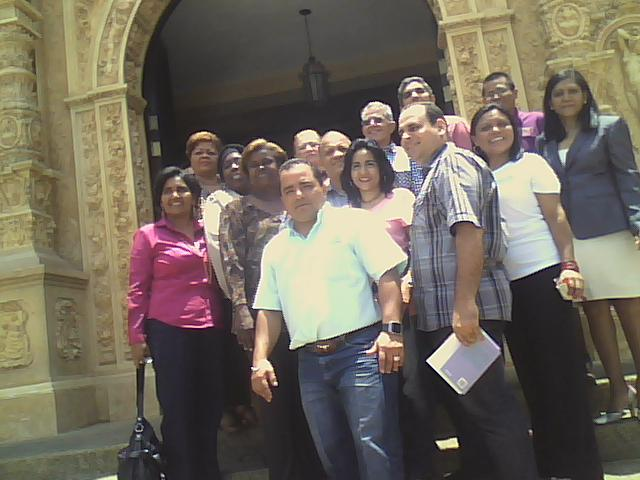 ROGER
YOLANDA
CELIDET
ALBERTO
HERCILIA
BRIZEIDA
LESLI
AZALIA
MIRLA
NARCISO
JOSE
RICHARD
IRMA
MARIO
CONCLUSIONES